Optical data transmission for silicon pixel detector readout
Xiaoting Li

Electronics Group of Experimental physics Center
11 Nov. 2020
Outline
Introduction of optical data link
Research status and development
My research status
Summary
2020/11/11  lixt@ihep.ac.cn
CEPC Physics and Detector Plenary Meeting
2
Optical data link
Communications between detector (pixel-array chips) and counting room (FPGAs)
Up link (data link): 
Transmitter: (on detector)
Receive parallel data from a pixel array
Serialize (SerTx) and drive (SerLd) the high-speed data to a laser diode (LD)
Receiver: (off detector)
Receive and transfer optical signals to electrical
An FPGA receives and processes the electrical signals
Down link (control link):
Similar to the up link but with different direction
Reference clock and slow control
Custom ASICs (rad-hard requirement):
SerTx	(GBTX)
SerSc 	
SerLd	(GBLD)
SerTIA	(GBTIA)
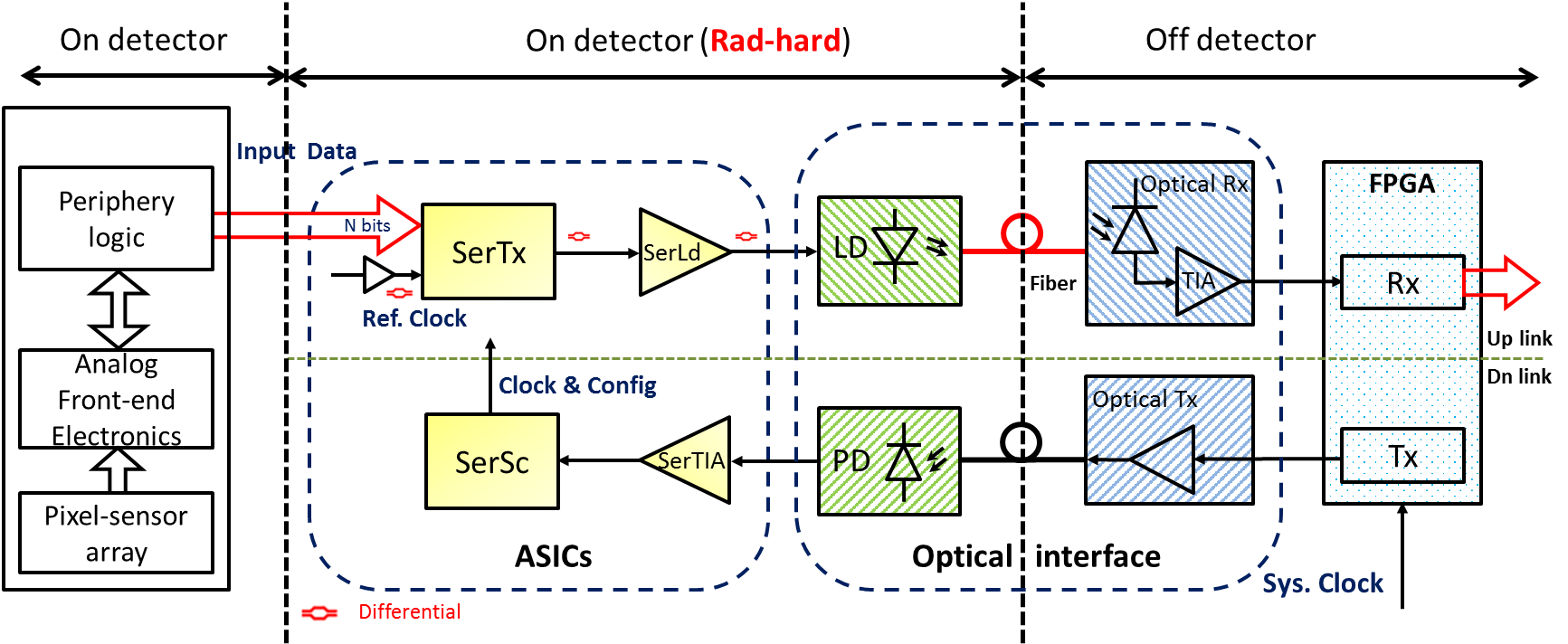 Up link
Dn link
2020/11/11  lixt@ihep.ac.cn
CEPC Physics and Detector Plenary Meeting
3
Outline
Introduction of optical data link
Research status and development
My research status
Summary
2020/11/11  lixt@ihep.ac.cn
CEPC Physics and Detector Plenary Meeting
4
Research status and development – Serializer
Transmitter (serializer part) on detector
DR of a single channel
130/250 nm
5 Gbps
10 Gbps
65 nm
CERN:	Conseil Européenn pour la Recherche Nucléaire
SMU:	Southern Methodist University
RAL:	Rutherford Appleton Laboratory, Harwell Oxford
20 Gbps…
65 or smaller
2020/11/11  lixt@ihep.ac.cn
CEPC Physics and Detector Plenary Meeting
5
Research status and development – Laser driver
Laser driver (array driver) on detector
Array
OSU:	Ohio State University	4chA:	4-channel array
E:	Electrical		O:	Optical
Im-Ib:	Imod-Ibias
2020/11/11  lixt@ihep.ac.cn
CEPC Physics and Detector Plenary Meeting
6
Research status and development – LD & PD
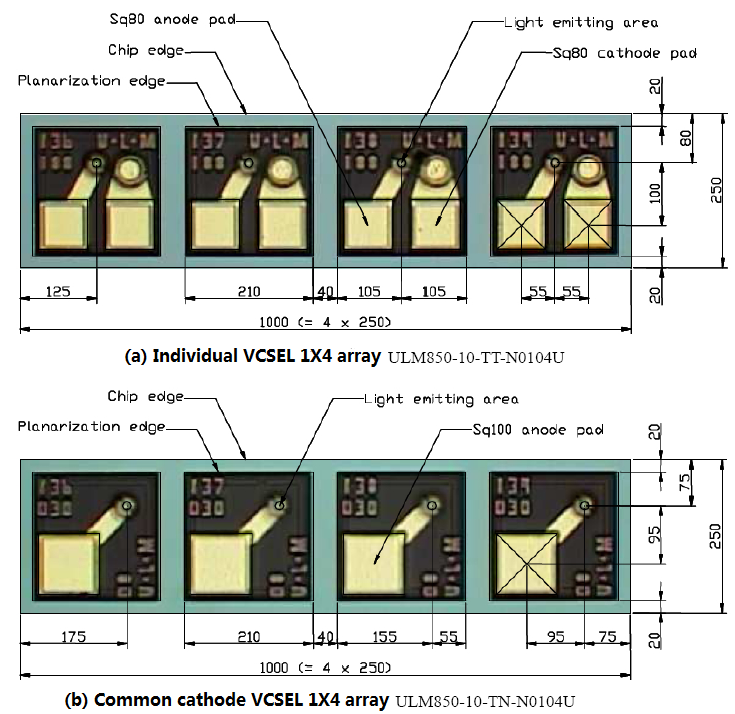 Laser Diode / PIN Diode
VCSEL (Vertical Cavity Surface Emitting Laser)
TOSA/ROSA module
VCSEL array
Fiber connector: FC, SC, ST, LC…
Connections of ASIC chips and LD/PD
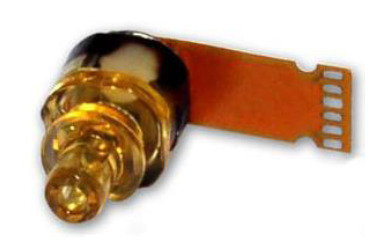 TOSA (LC)
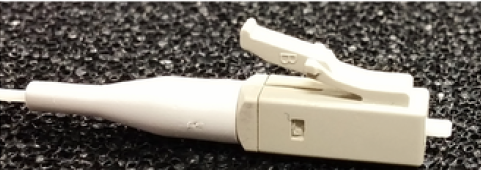 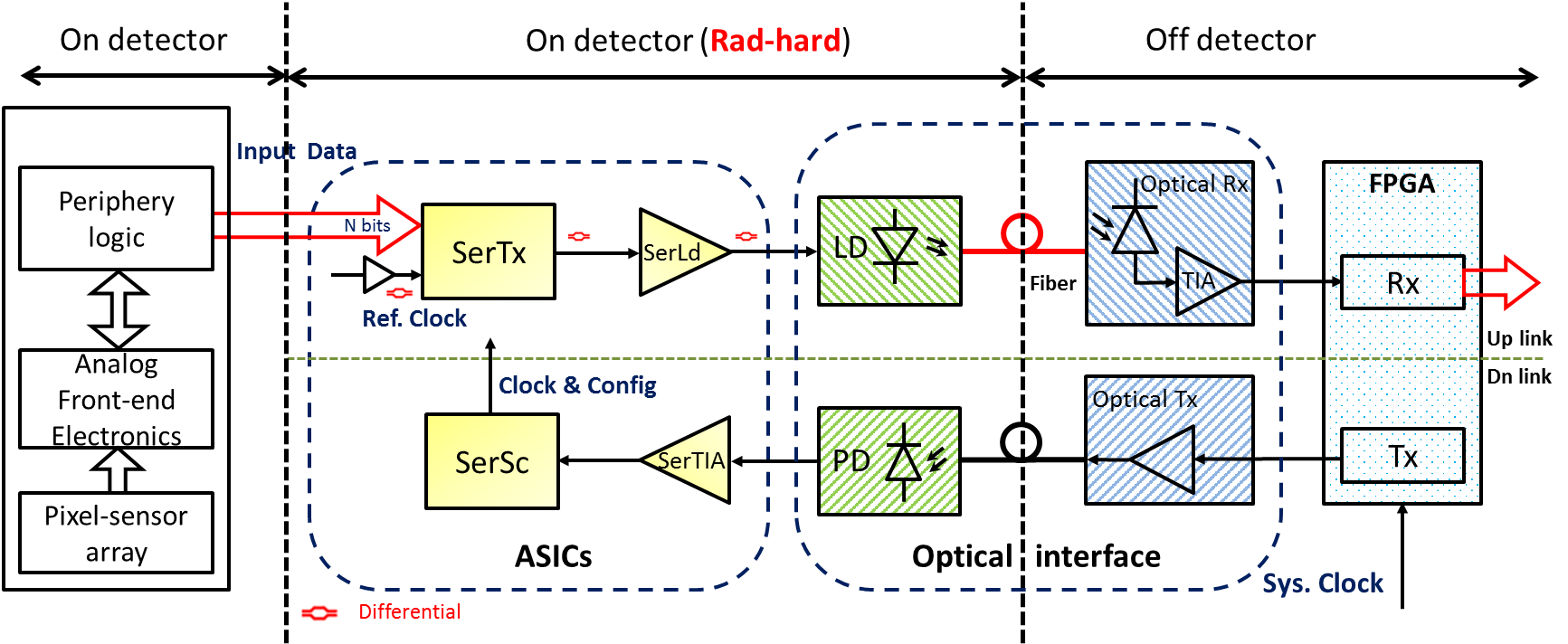 LC connector
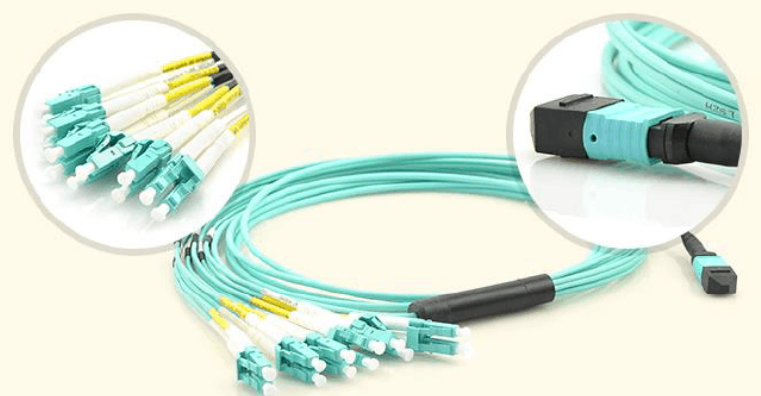 Bonding wire
PCB #2
PCB #1
Connector
Alignment
Optical 90-degree turn
Custom 
3D print interface
3D wiring on silicon substrate
…
MTP…
array
array
PCB #3
MTP-LC connector
2020/11/11  lixt@ihep.ac.cn
CEPC Physics and Detector Plenary Meeting
7
Outline
Introduction of optical data link
Research status and development
My research status
Summary
2020/11/11  lixt@ihep.ac.cn
CEPC Physics and Detector Plenary Meeting
8
My research status
CEPC MOST2 project (180-nm CIS CMOS technology, Two MPWs: 2019.6, 2020.2)
160 Mbps in trigger mode and 4 Gbps in triggerless mode
Research works (130/55-nm CMOS technology, Two MPWs: 2015, 2017, 2019, 2020)
4 Gbps (upgraded to 5.12Gbps)  serializer ASICs in 130 nm 
10 Gbps serializer ASIC in 55 nm
Future research
Low power, radiation-tolerant, 
high-speed serializer ASIC
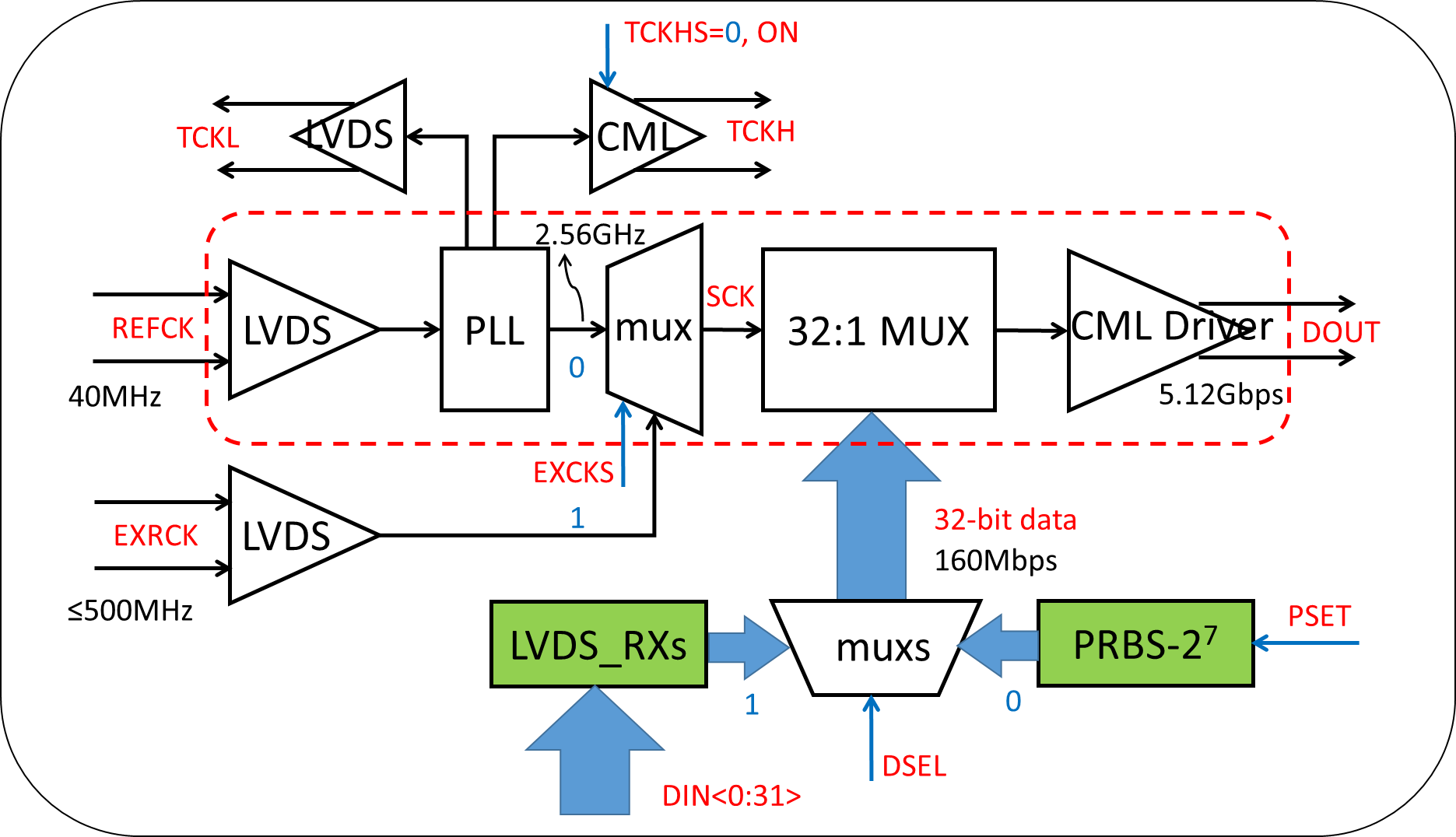 2020/11/11  lixt@ihep.ac.cn
CEPC Physics and Detector Plenary Meeting
9
My research status – MOST2 project
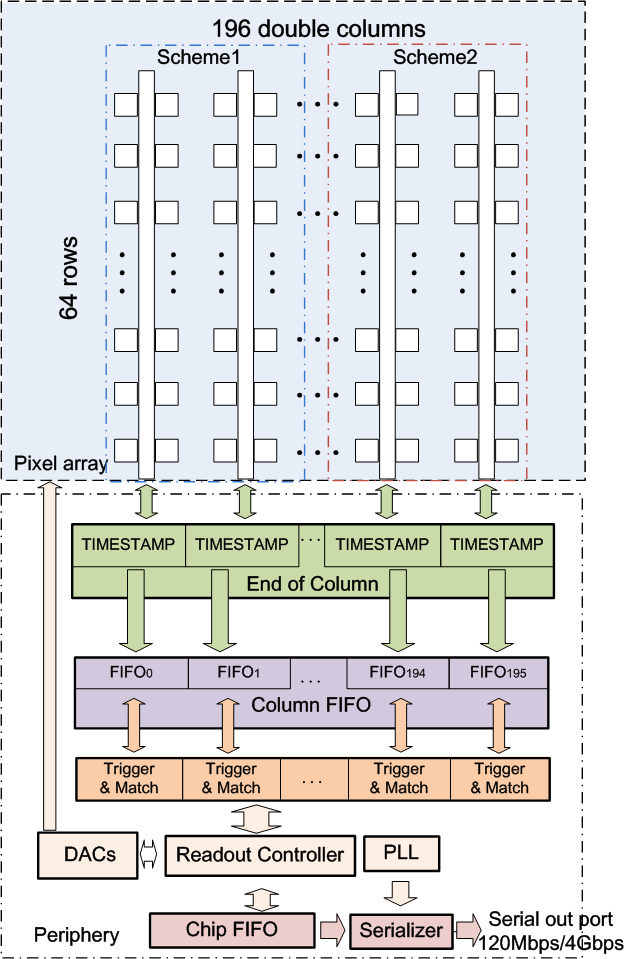 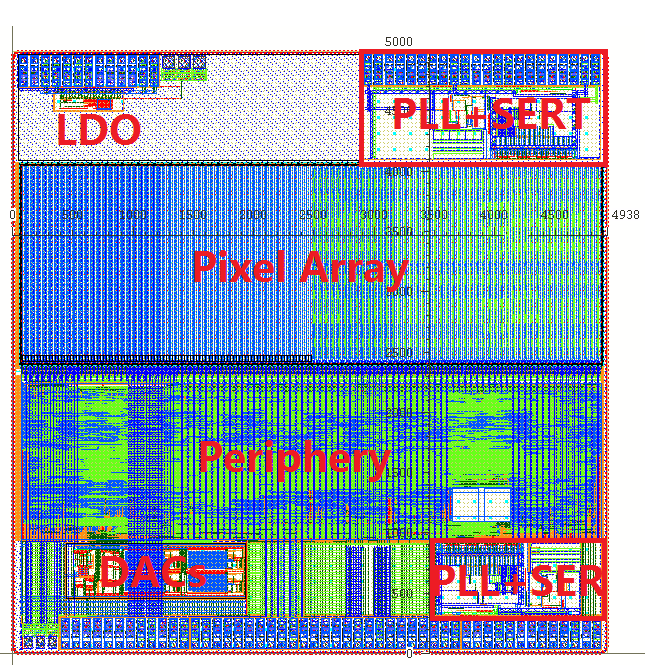 CEPC MOST2 project (2019.6, 2020.2)
40-MHz systerm clock, 512R×1024C array, 25μm pitch, 120 MHz/Chip, 32 bits, 8b10b encoder
160 Mbps in trigger mode and 4 Gbps in triggerless mode
A 64-rows×192-cloclums prototype ASIC was fabricated in two MPWs
Chip status 
TaiChuPix1:
Pixel analog, Periphery and SER were fully functional proved
Found and located several bugs
TaiChuPix2:
Modified major bugs
Optimized pixel readout
Added 8b10b encoder and chip-to-chip interconnection attempts
A full signal chain (light to PC) was functional proved @ 160Mbps
More detailed tests are ongoing 
Beam tests and TID test are preparing
TCP1: 5×5 mm2
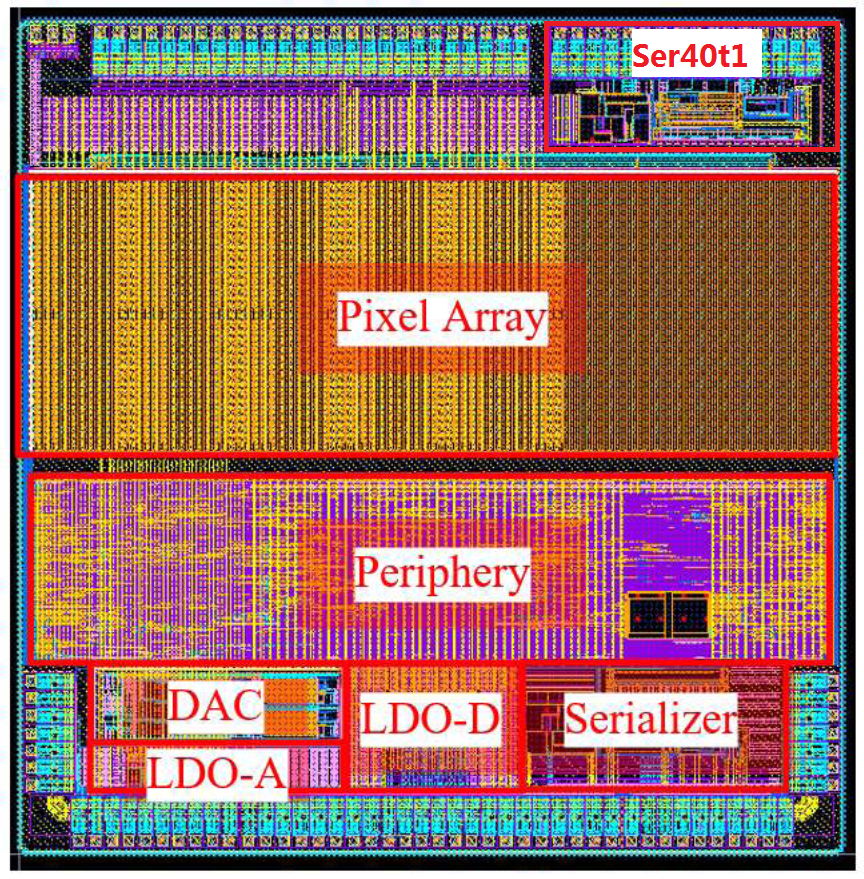 TCP2: 5×5 mm2
TCPix2: X-ray tube at 8keV, 50uA
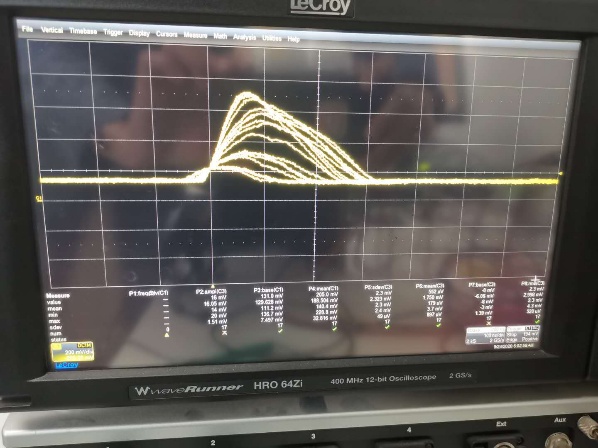 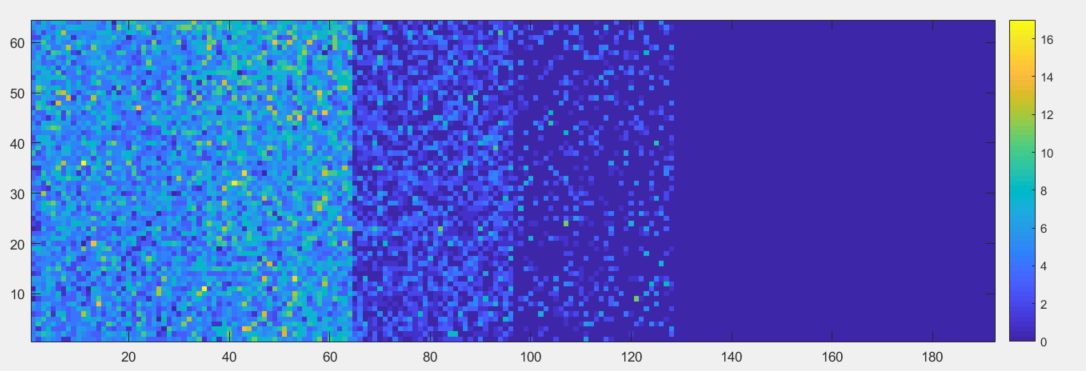 2020/11/11  lixt@ihep.ac.cn
CEPC Physics and Detector Plenary Meeting
10
My research status – MOST2 project
Test status of SER block
TaiChuPix1:
Working well at 2.56 Gbps
Large jitter introduced at 4 Gbps
TaiChuPix2:
Will start soon later
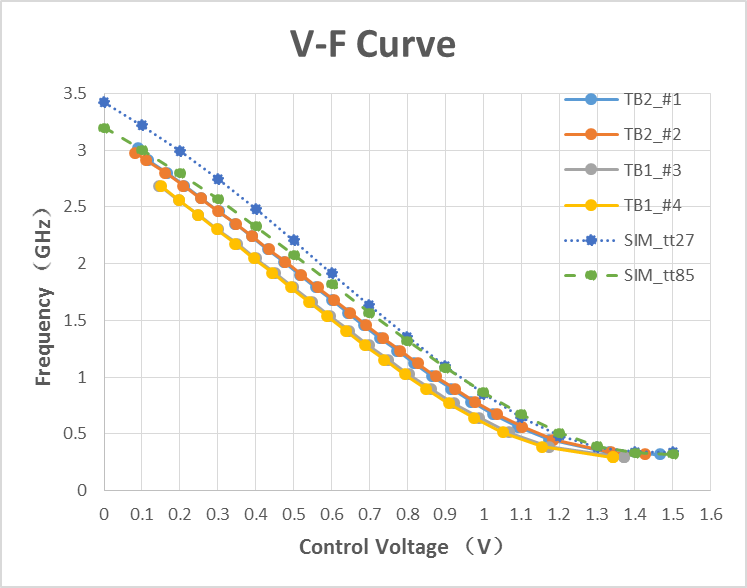 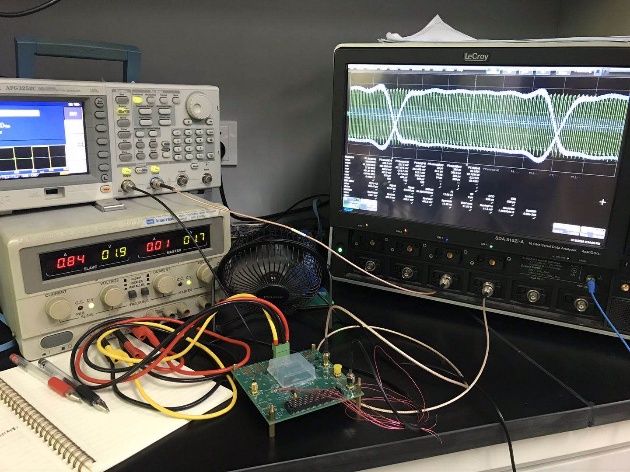 PLL test
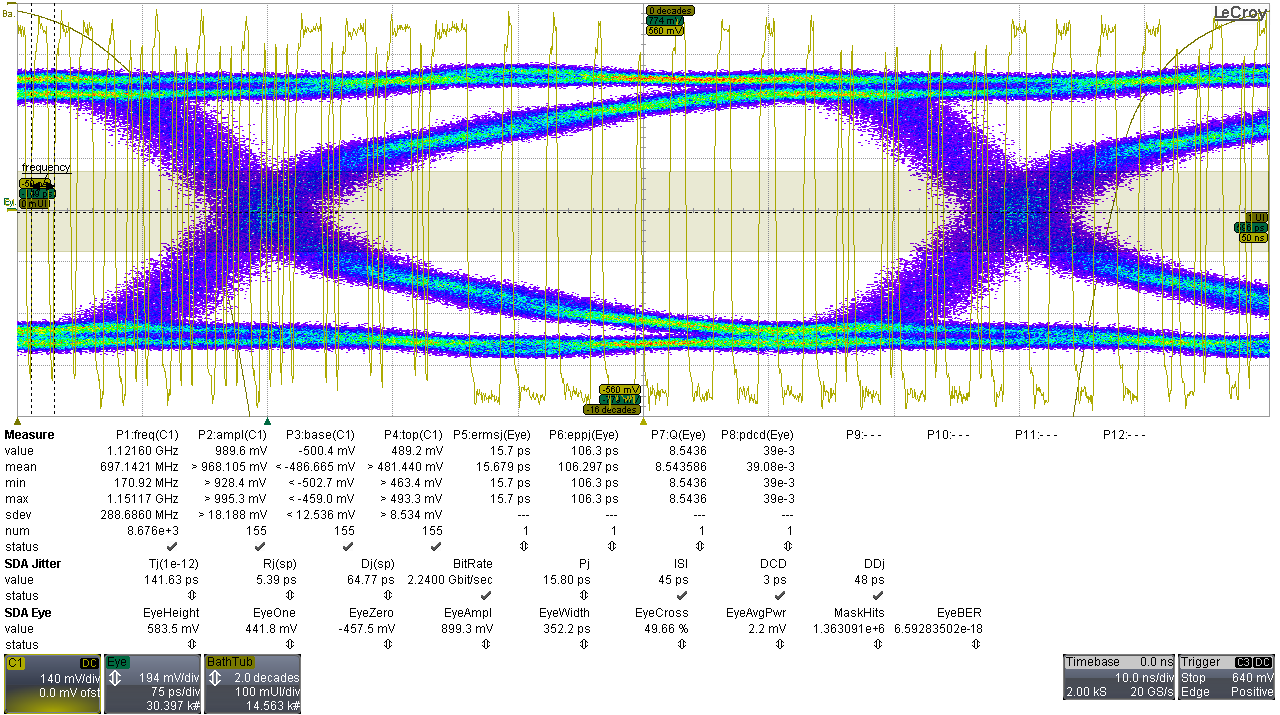 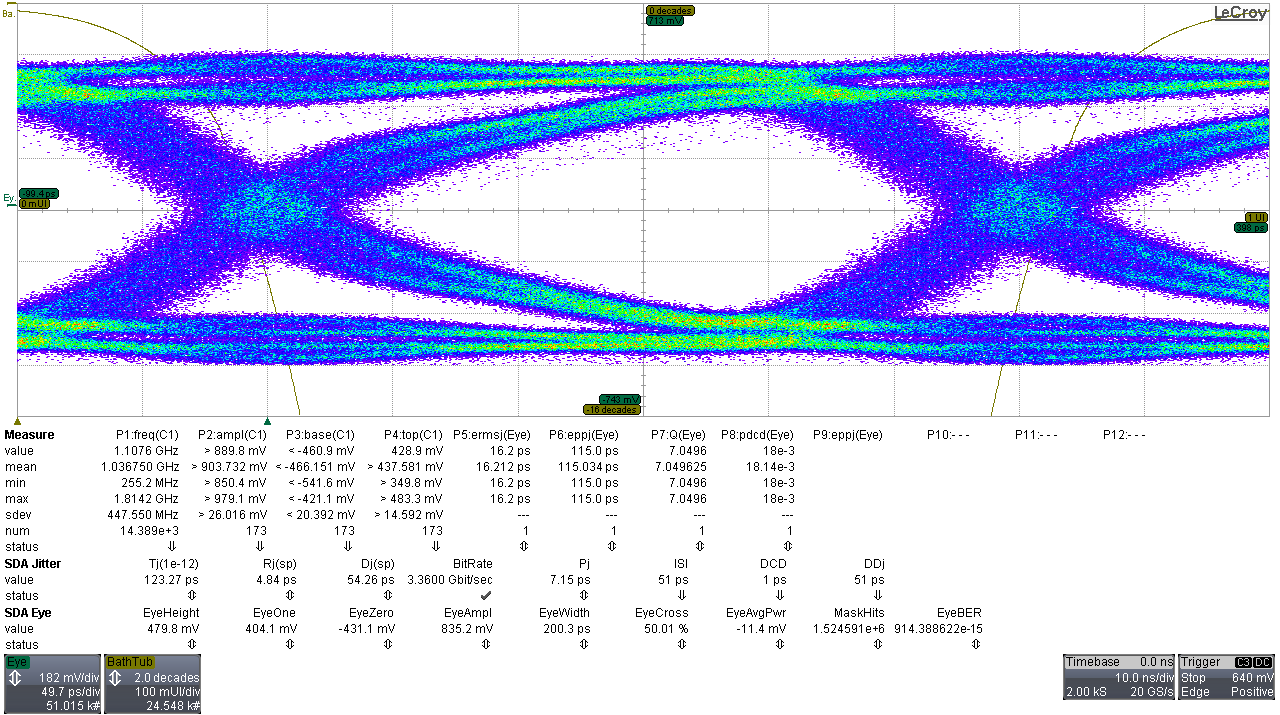 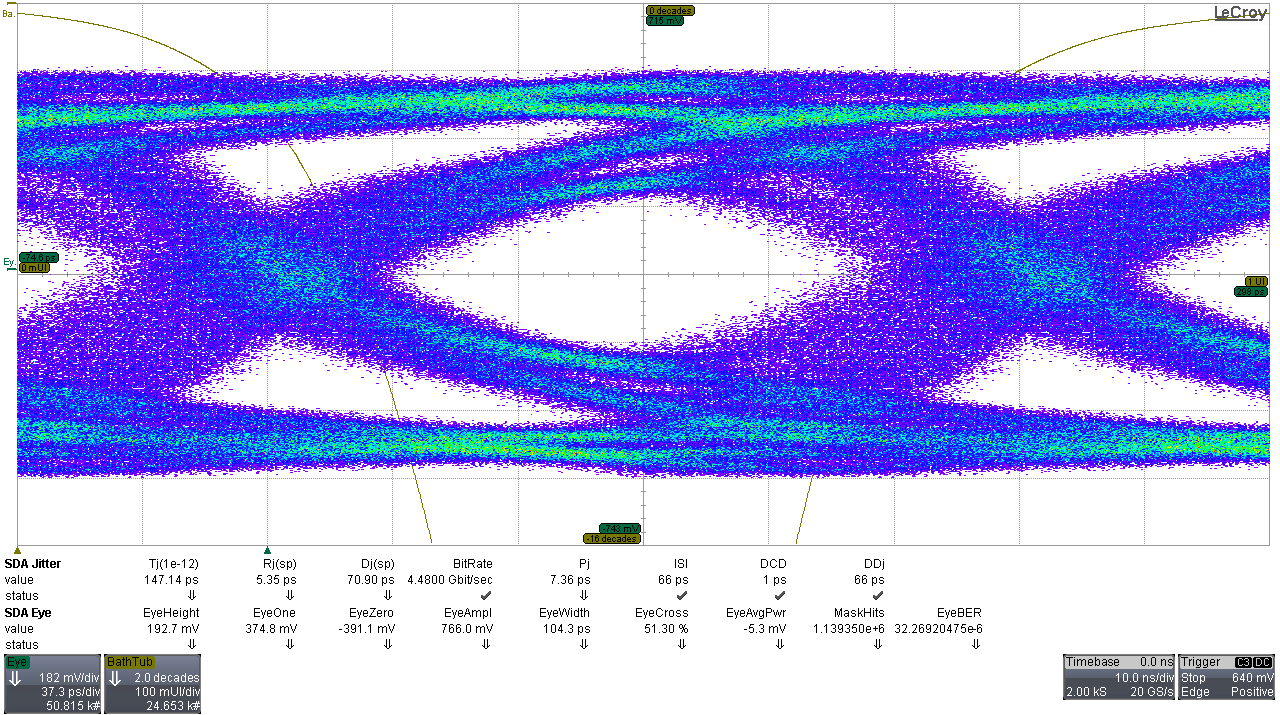 Tj: 141.63 ps
Rj: 5.39 ps
Dj: 64.77 ps
ISI: 45 ps
Tj: 123.27 ps
Rj: 4.84 ps
Dj: 54.26 ps
ISI: 51 ps
Tj: 147.14 ps
Rj: 5.35 ps
Dj: 70.90 ps
ISI: 66 ps
TCPix1: Eye diagram @ 2.24Gbps (TB2_#1)	    @ 3.36Gbps 				@ 4.48Gbps
2020/11/11  lixt@ihep.ac.cn
CEPC Physics and Detector Plenary Meeting
11
My research status – research works
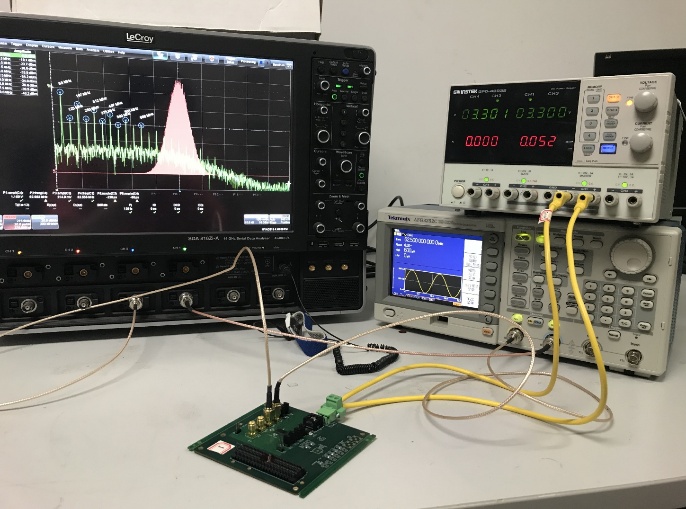 Research works (2015, 2017, 2019)
4-Gbps 32:1 serializer (without encoder)
Laboratory test was finished, and met the design expectation
Preparing for the radiation tests







Optimize and upgrade to 5.12 Gbps (2.4×2.4 mm2), preparing for test
(Funded by State Key laboratory of Particle Detection and Electronic 2019.1-2019.12)
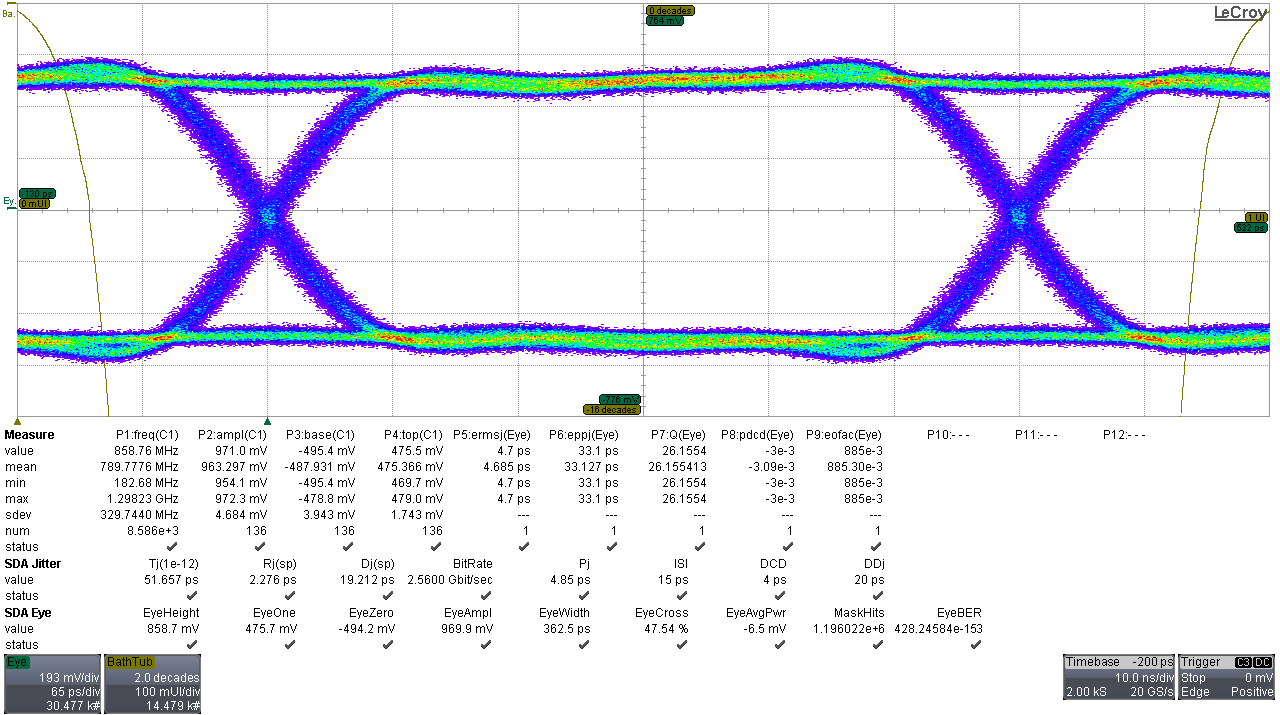 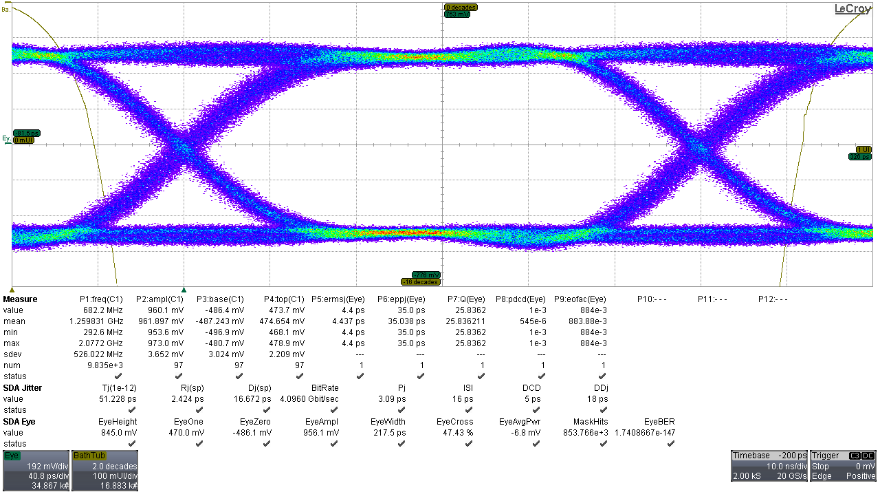 4.096 Gbps
2.56 Gbps
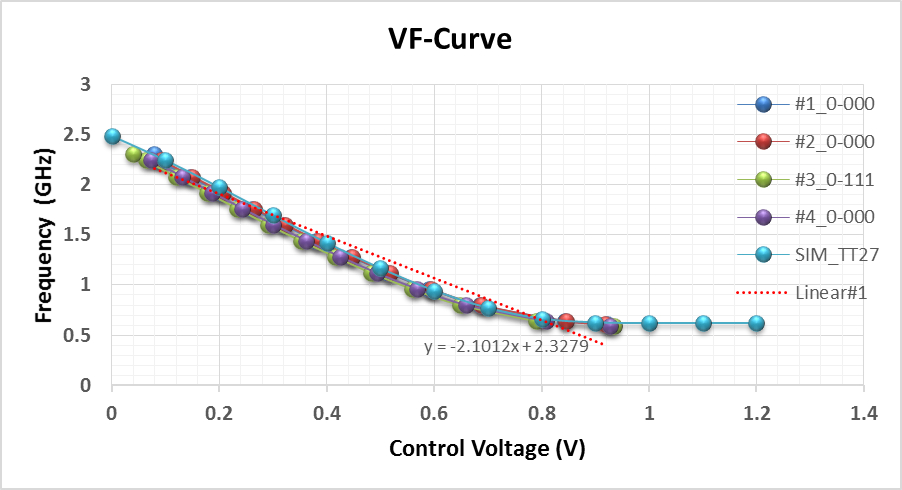 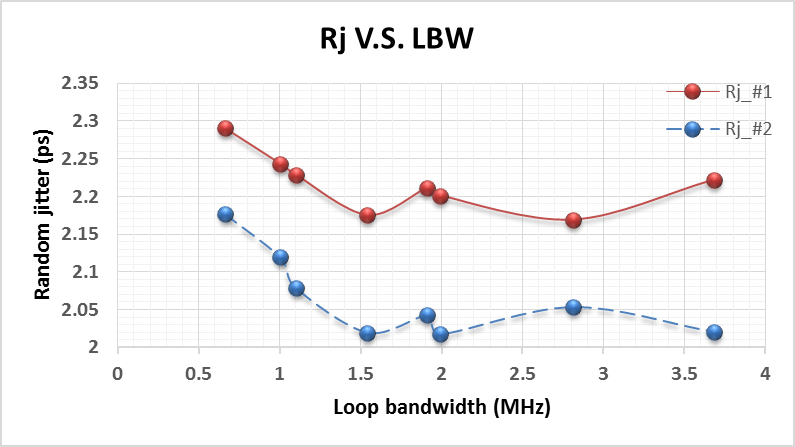 Tj: 51.23 ps
Rj: 2.43 ps
Dj: 16.68 ps
ISI: 16 ps
Tj: 51.66 ps
Rj: 2.28 ps
Dj: 19.22 ps
ISI: 15 ps
PLL tests
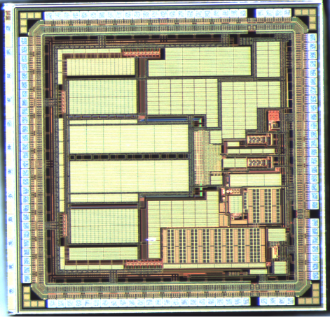 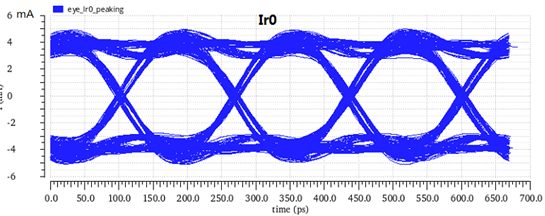 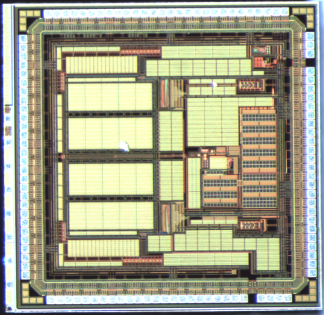 LVDS_RX
MUX
PLL
CMLdriver
32:1 SER             32:2 SER
Simulation @ 6Gbps
2020/11/11  lixt@ihep.ac.cn
CEPC Physics and Detector Plenary Meeting
12
My research status – research works
Research works (2020)
10-Gbps 32:1 serializer in 55 nm
5-GHz PLL was taped-out in July 2020
10-Gbps serializer is under design







Future researches
Low power, radiation tolerant serializer for integrating into pixel array ASIC. (Study on key techniques of high-speed low-power and radiation-tolerant data transmission ASIC for silicon pixel detector, NSFC 2020 of youth)
Related researches in the electronic group
Encoding and decoding techniques based on digital design flow in 130-nm process (Jie Zhang)
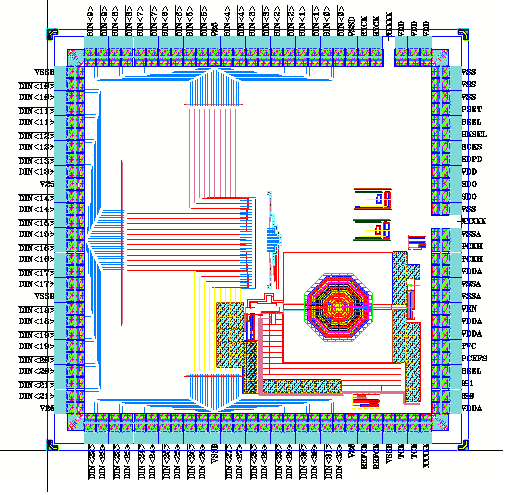 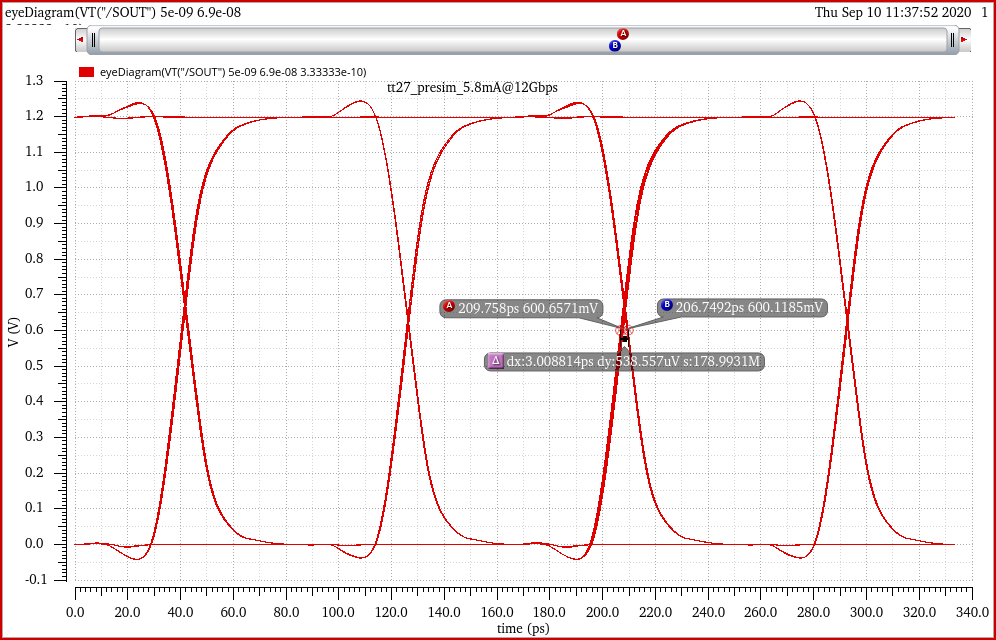 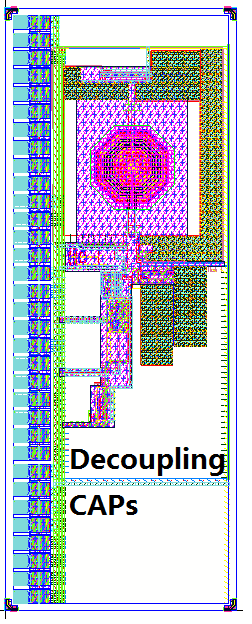 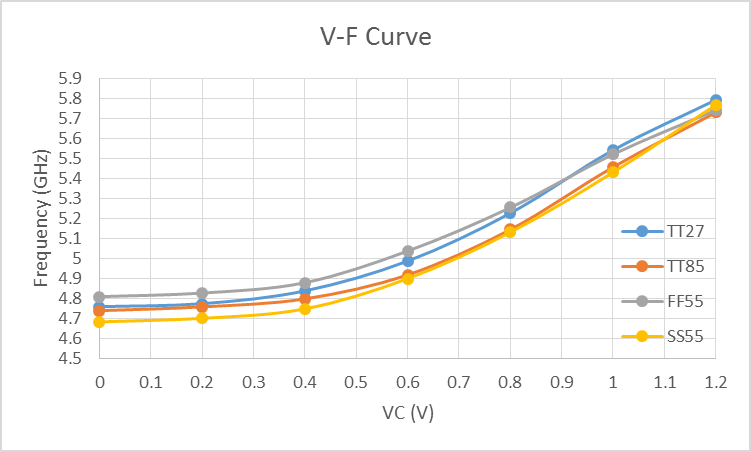 LCPLL: 0.9×2.35 mm2 	Simulations
SER10：about 2×2 mm2 	            A simulation before driver
2020/11/11  lixt@ihep.ac.cn
CEPC Physics and Detector Plenary Meeting
13
Outline
Introduction of optical data link
Research status and development
My research status
Summary
2020/11/11  lixt@ihep.ac.cn
CEPC Physics and Detector Plenary Meeting
14
Summary
Generally introduced the optical data transmission for silicon pixel detector readout
Collected and compared several researches of serializer and laser driver. Researches trend to higher speed single-channel data rate and smaller size of the process.
Presented some recent works on serializer and future works aiming for low power and rad-hard
Thank you!
2020/11/11  lixt@ihep.ac.cn
CEPC Physics and Detector Plenary Meeting
15
3D wiring on silicon substrate
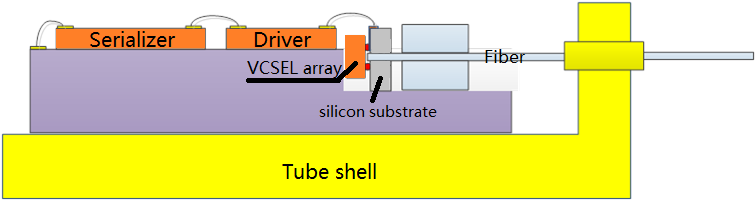 A side view of ASICs and Multi-channel optical interface
2020/11/11  lixt@ihep.ac.cn
CEPC Physics and Detector Plenary Meeting
16